CS 440/ECE448 Lecture 23: Model-Based Reinforcement Learning
Mark Hasegawa-Johnson, 4/2021
Including slides by Svetlana Lazebnik, 11/2016
CC-BY 4.0: Re-use at will, but please cite the source.
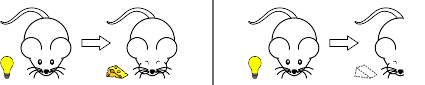 By Nicolas P. Rougier - Own work, CC BY-SA 3.0, https://commons.wikimedia.org/w/index.php?curid=29327040
Reinforcement learning
Reinforcement learning: Basic scheme
In each time step:
Take some action
Observe the outcome of the action: successor state and reward
Update some internal representation of the environment and policy
If you reach a terminal state, just start over (each pass through the environment is called a trial)
[Speaker Notes: See http://en.wikipedia.org/wiki/Reinforcement for discussion of reinforcement learning in psychology]
Model-Based and Model-Free RL
Example of model-based reinforcement learning: Playing classic Atari video games
Model-Based Reinforcement Learning for Atari   (Kaiser, Babaeizadeh, Milos, Osinski, Campbell, Czechowski, Erhan, Finn, Kozakowski, Levine, Mohiuddin, Sepassi, Tucker, and Michalewski)

Blog and videos: https://sites.google.com/view/modelbasedrlatari/home

Article: https://arxiv.org/abs/1903.00374
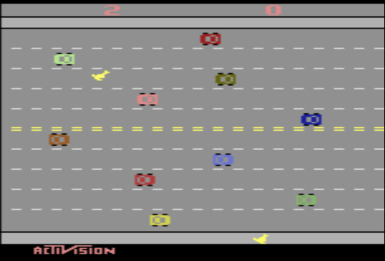 Screenshot of the video game “Freeway,” copyright Activision.  Reproduced here under the terms of fair use enumerated at https://en.wikipedia.org/w/index.php?curid=56419703
Example of model-based reinforcement learning: Theseus the Mouse
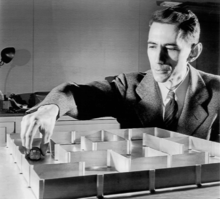 Claude Shannon and Theseus the Mouse.  Public domain image, Bell Labs.
For more information about Theseus, and for a great introduction to the goals of reinforcement learning in general (and the problem of exploration versus exploitation), I recommend this video.
Outline
Outline
The observation-model-policy loop
1. Observation: Follow some initial policy, and keep a record of what happens
Enter the maze…
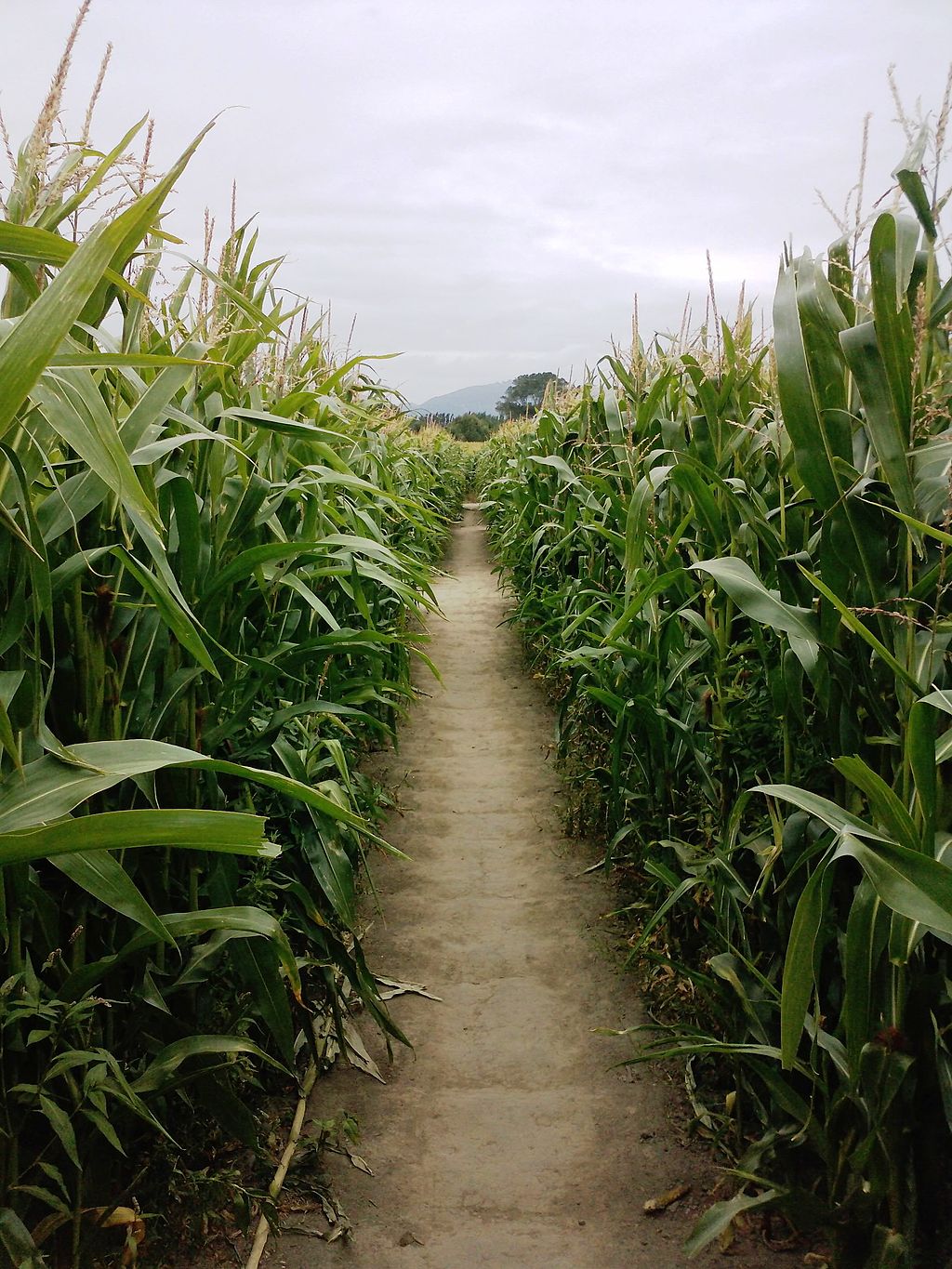 A view from inside a corn maze near Christchurch, New Zealand

By Hugho226 - Own work, CC0, https://commons.wikimedia.org/w/index.php?curid=30724285
2. Model: Try to learn P(s’|s,a) and R(s)
Enter the maze…
…update your map as you go…
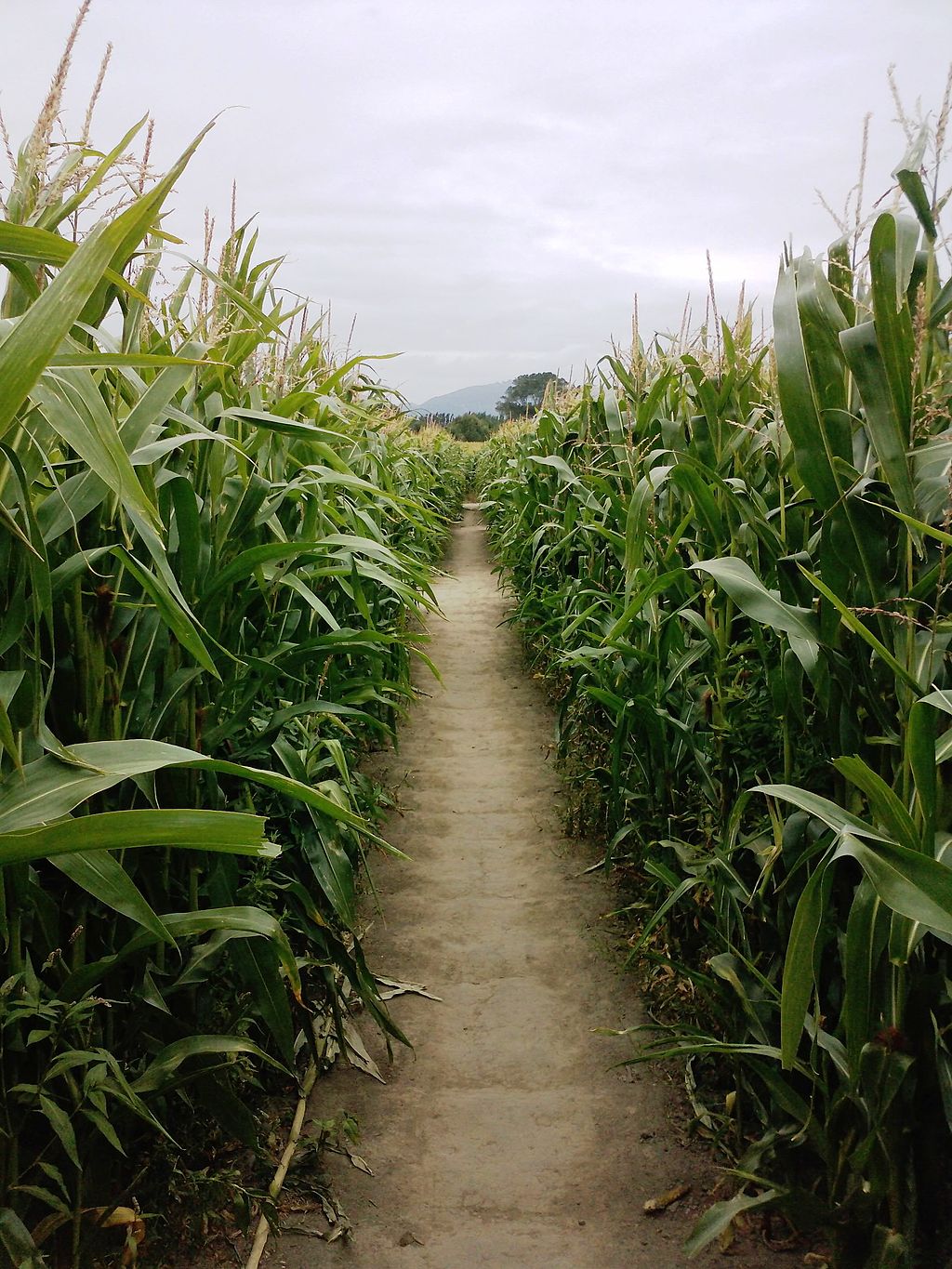 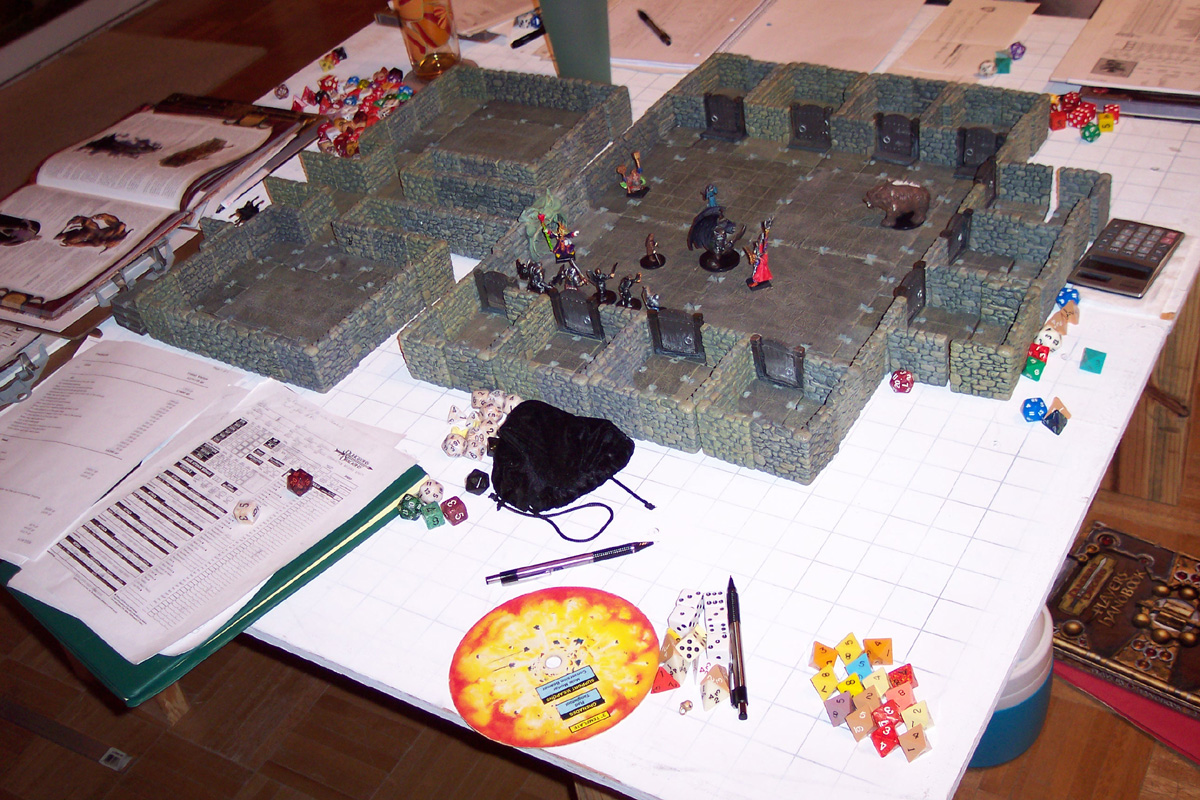 A view from inside a corn maze near Christchurch, New Zealand

By Hugho226 - Own work, CC0, https://commons.wikimedia.org/w/index.php?curid=30724285
By Philip Mitchell - http://www.dwarvenforge.com/dwarvenforums/viewtopic.php?pid=15595#p15595, CC BY-SA 3.0, https://commons.wikimedia.org/w/index.php?curid=1913429
3. Policy: Solve the MDP to find a new policy
…and figure out what to do.
…update your map as you go…
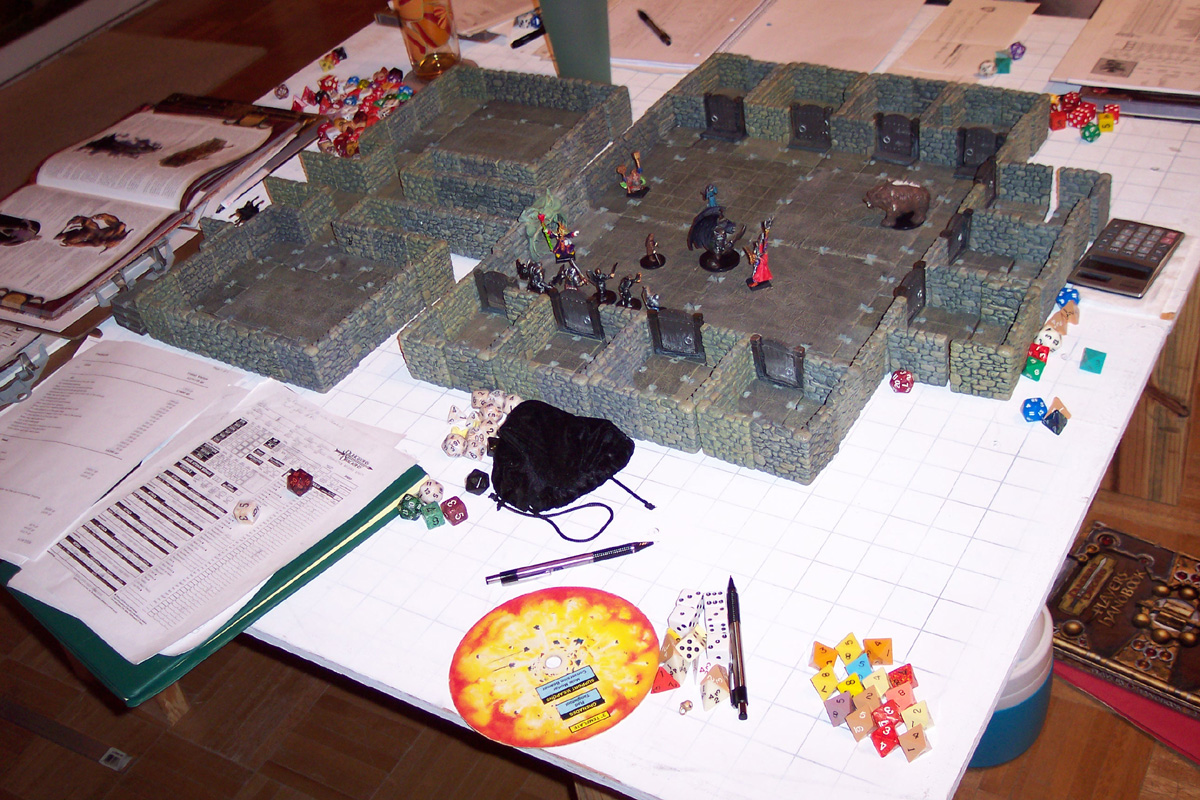 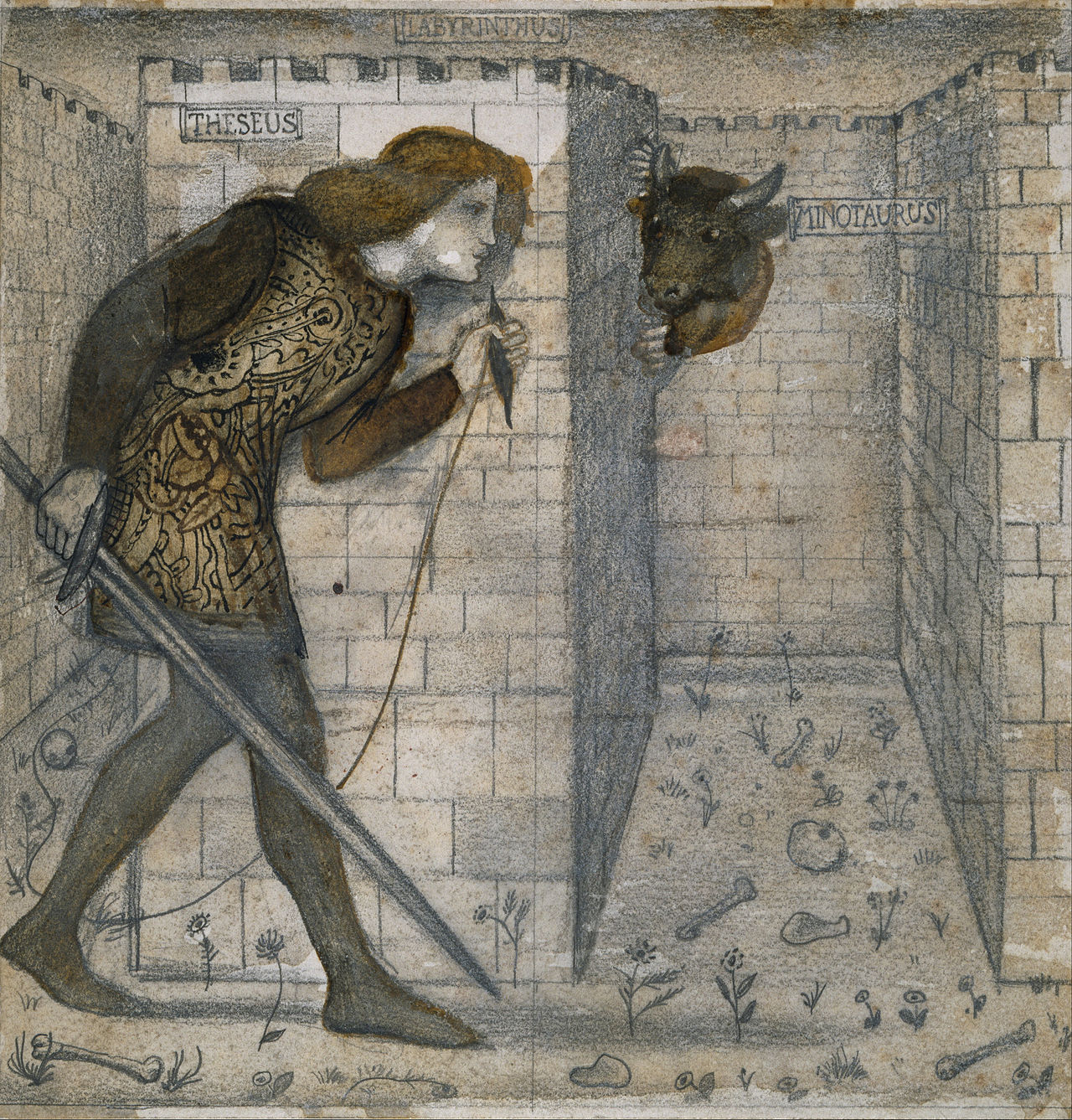 By Edward Burne-Jones - lgFxdQtUgyzs7Q at Google Cultural Institute, zoom level maximum, Public Domain, https://commons.wikimedia.org/w/index.php?curid=29661124
By Philip Mitchell - http://www.dwarvenforge.com/dwarvenforums/viewtopic.php?pid=15595#p15595, CC BY-SA 3.0, https://commons.wikimedia.org/w/index.php?curid=1913429
1. Follow some initial policy, to guide your actions
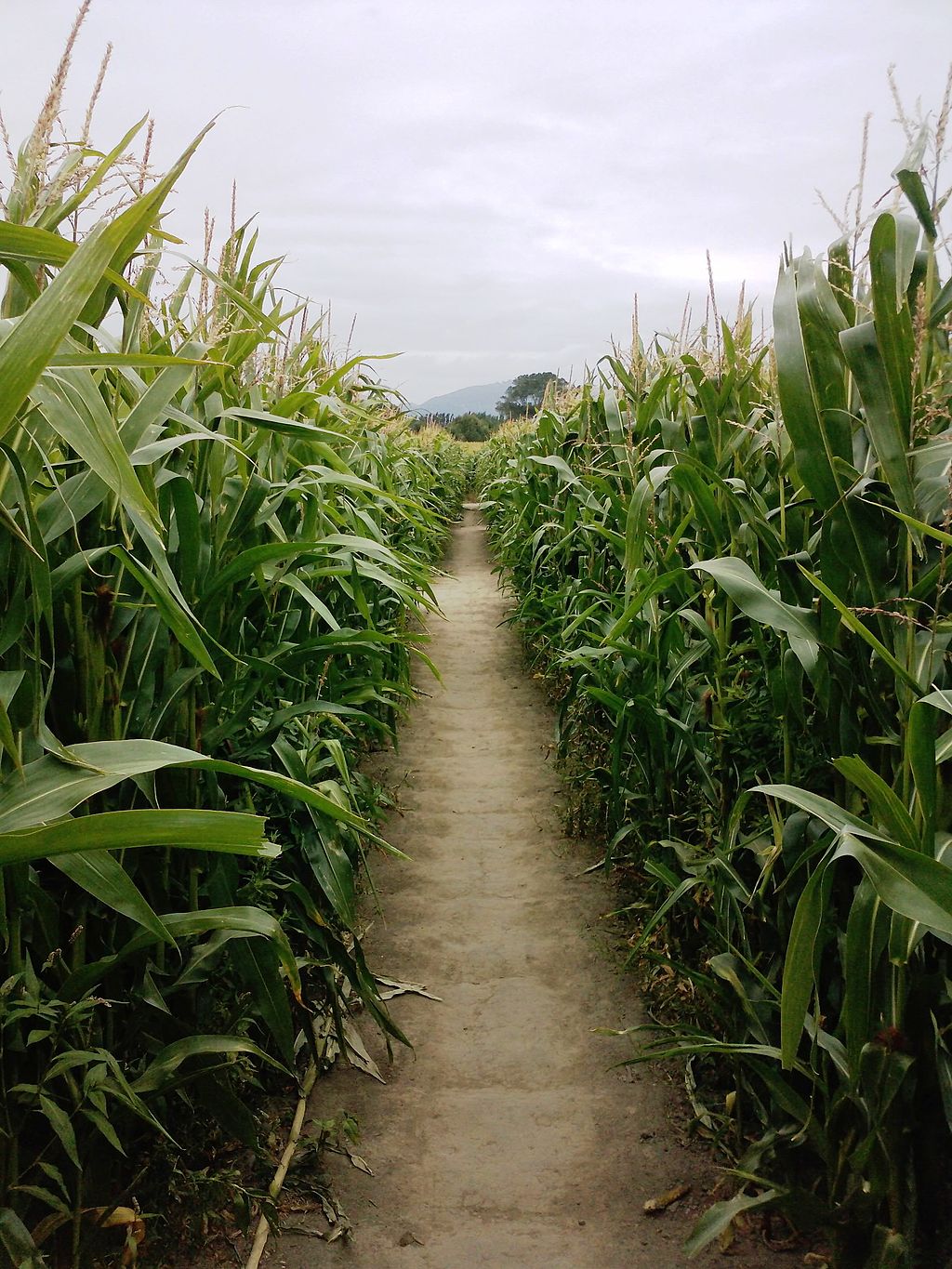 By Hugho226 - Own work, CC0, https://commons.wikimedia.org/w/index.php?curid=30724285
2. Try to learn P(s’|s,a) and R(s)
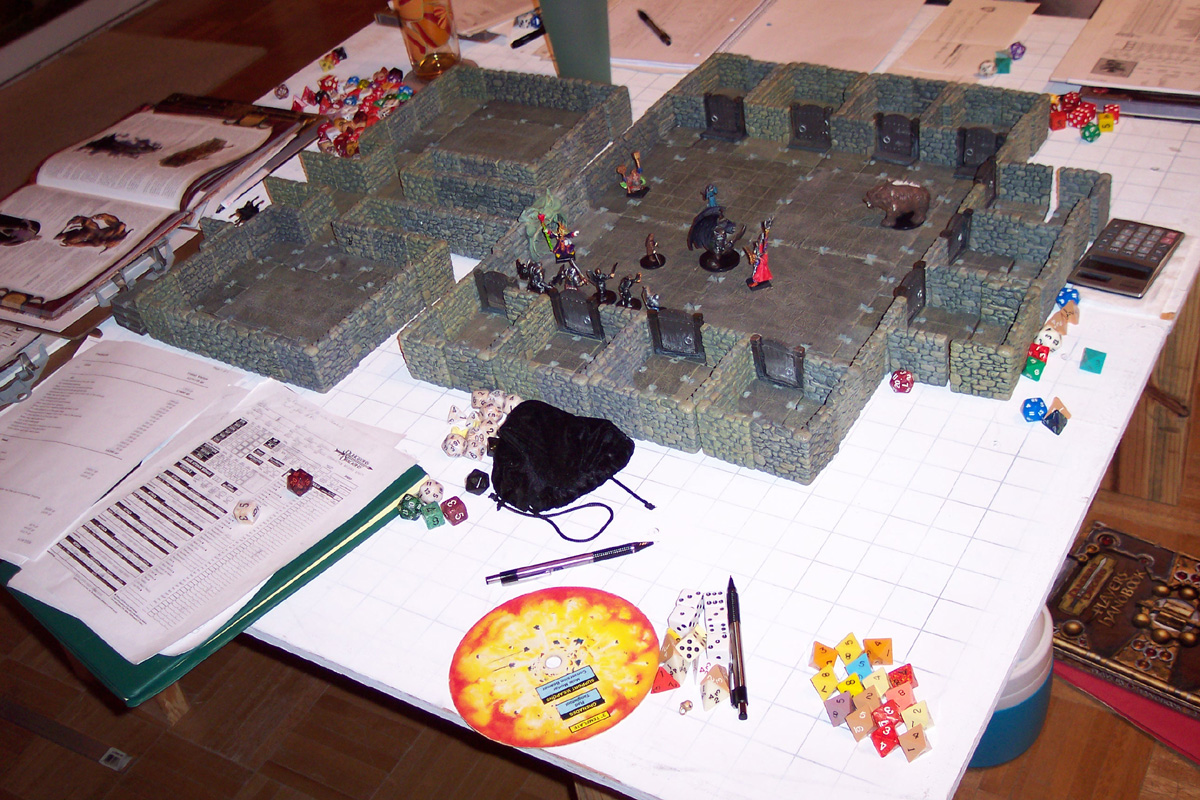 By Philip Mitchell - http://www.dwarvenforge.com/dwarvenforums/viewtopic.php?pid=15595#p15595, CC BY-SA 3.0
3. Update your policy
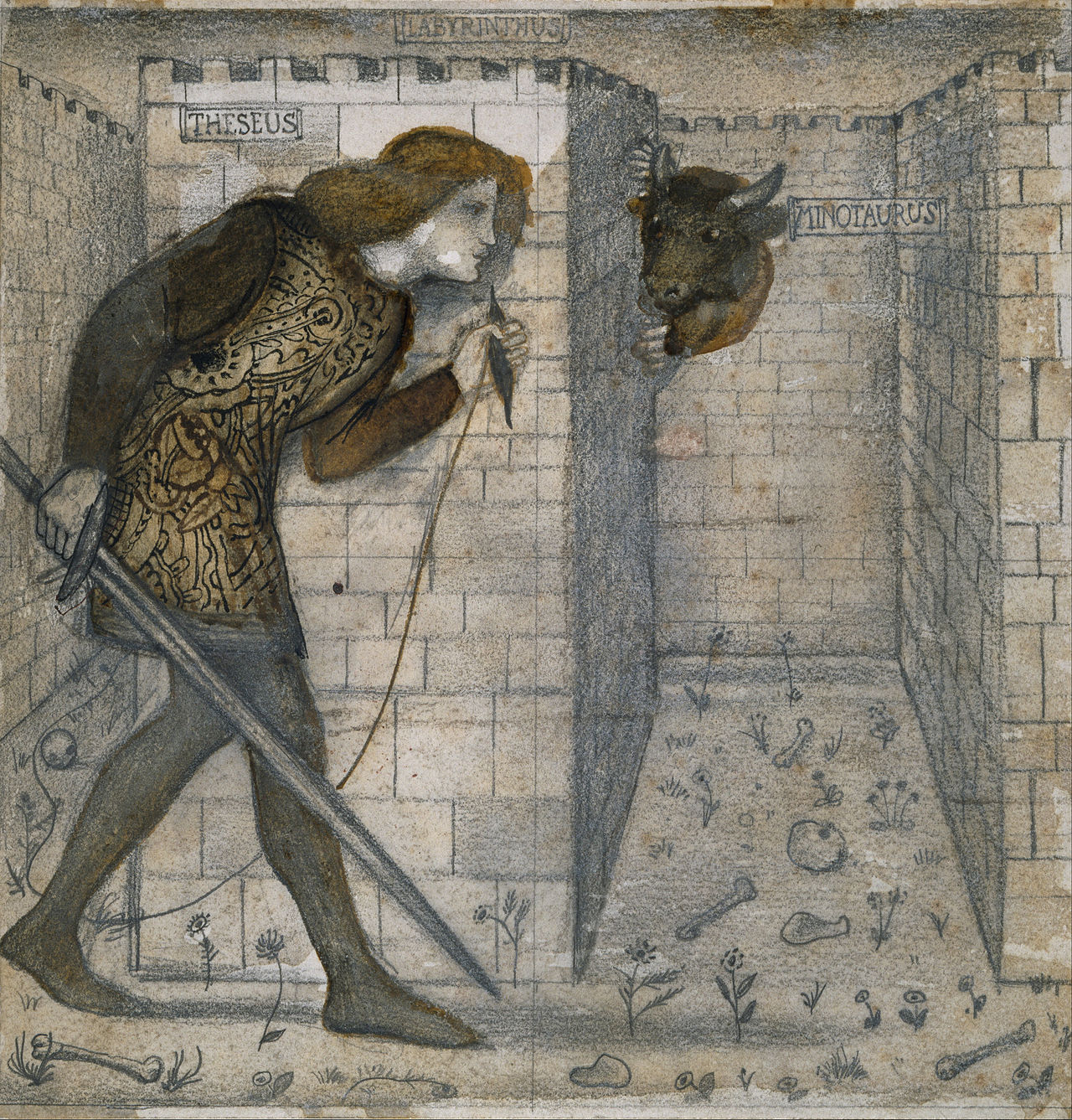 By Edward Burne-Jones - lgFxdQtUgyzs7Q at Google Cultural Institute, zoom level maximum, Public Domain, https://commons.wikimedia.org/w/index.php?curid=29661124
Model-based reinforcement learning
Basic idea: 
Observation: Follow some initial policy, to guide your actions.
Model: Try to learn P(s’|s,a) and R(s).
Policy: Use your estimated P(s’|s,a) and R(s) to decide on a new policy, and repeat.
Why does this fail?
Observe-Model-Policy loop
Suppose we know the states (A, B, C, …) and the actions (Right, Left, Up, Down), but we don’t know rewards or transition probabilities.
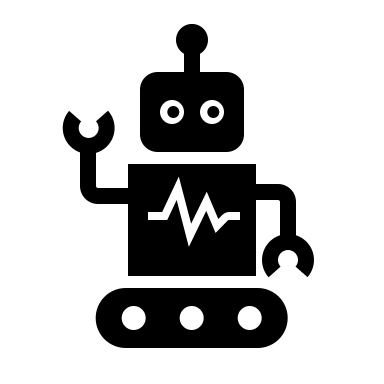 Observe
Start with some initial policy, e.g., “choose a direction at random.”
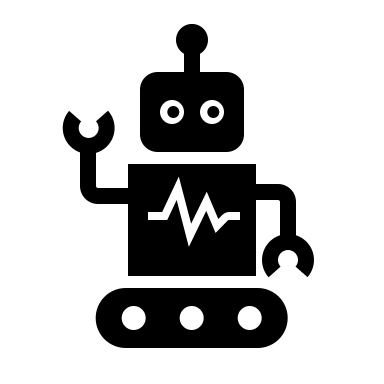 Observe
Record the sequence of actions and consequences.
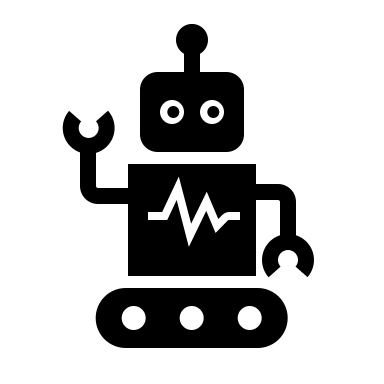 Model
Estimate the transitions & rewards.
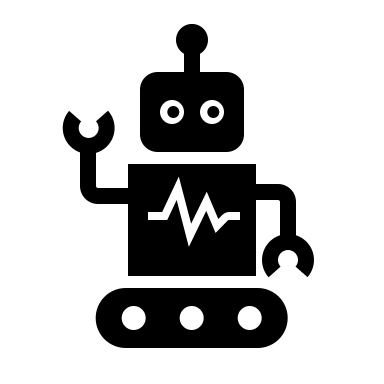 Policy
Use value iteration or policy iteration to find the new optimal policy.
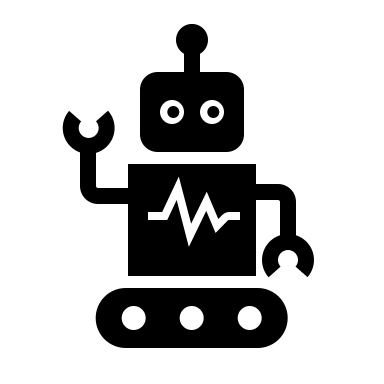 What went wrong?
If you always act according to your current estimated optimal policy, then you will never learn the consequences of any other action.
On the other hand, if you always act randomly, then you’ll never maximize reward.
How can we balance these things?
Outline
How did Theseus solve this problem?
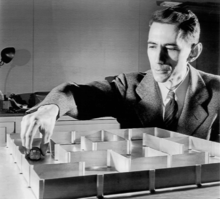 Claude Shannon and Theseus the Mouse.  Public domain image, Bell Labs.
Extending Theseus to stochastic environments: the epsilon-first strategy
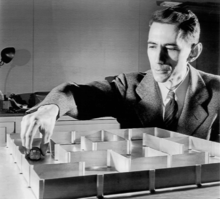 Claude Shannon and Theseus the Mouse.  Public domain image, Bell Labs.
Advantages and disadvantages of the epsilon-first strategy
Advantages:
After you’ve finished estimating the model, then you get to concentrate on maximizing reward.
Disadvantage: 
Your understanding of disfavored actions will never improve, because you’ll stop using them.
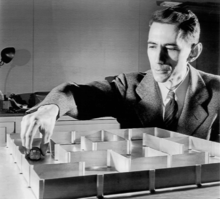 Claude Shannon and Theseus the Mouse.  Public domain image, Bell Labs.
Exploration vs. Exploitation
Exploration: take a new action with unknown consequences
Pros: 
Get a more accurate model of the environment
Discover higher-reward states than the ones found so far
Cons: 
When you’re exploring, you’re not maximizing your utility
Something bad might happen
Exploitation: go with the best strategy found so far
Pros:
Maximize reward as reflected in the current utility estimates
Avoid bad stuff
Cons: 
Might also prevent you from discovering the true optimal strategy

“Search represents a core feature of cognition:” Exploration versus exploitation in space, mind, and society.
How to trade off exploration vs. exploitation
Outline